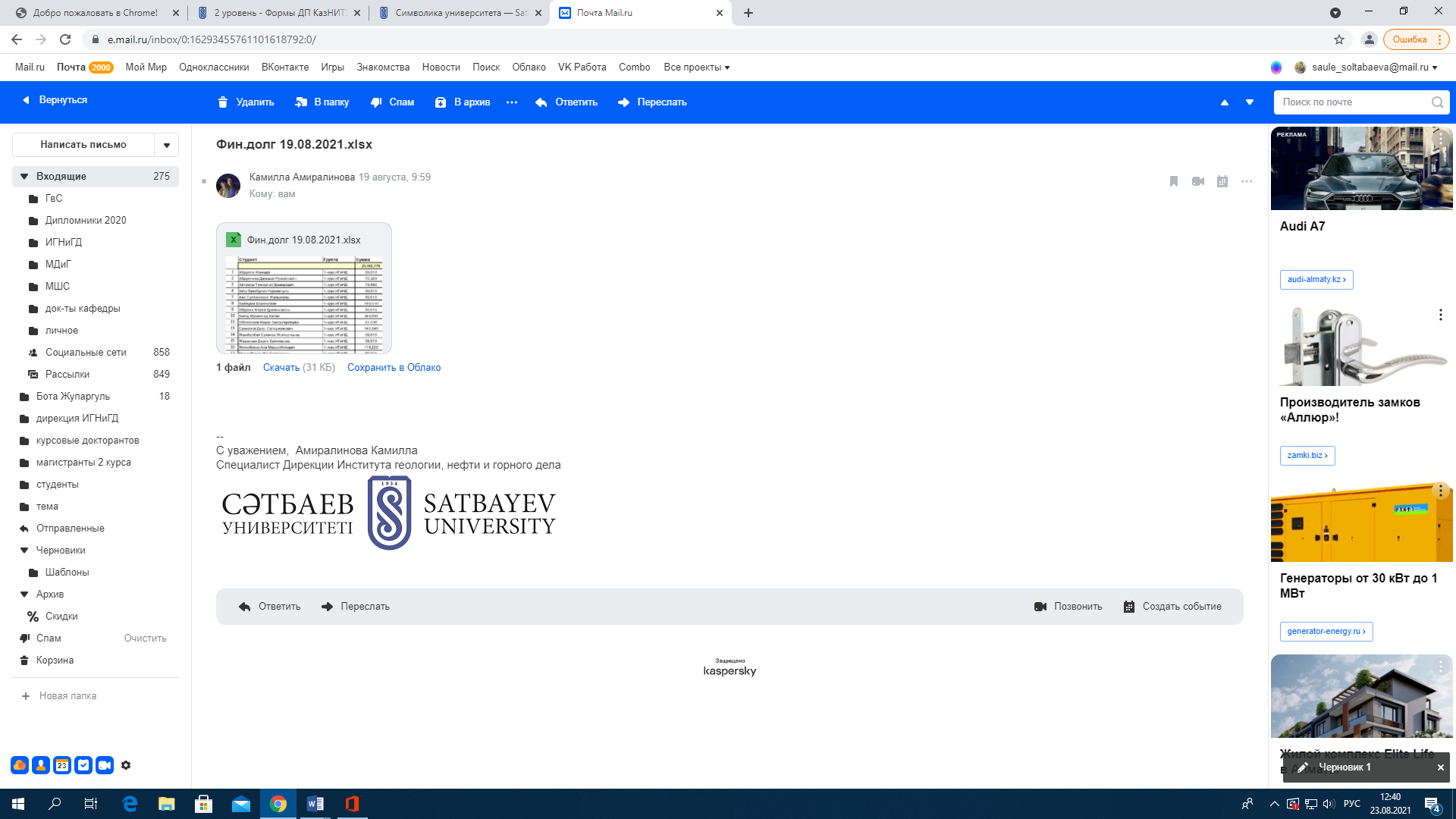 Институт Энергетики и Машиностроения
Кафедра Стандартизации, Сертификации и Метрологии
Дисциплина «Современные аспекты развития метрологии»
Лекция 1. Введение. Цель и задачи дисциплины. История развития.
Ассоц. проф., к.т.н., PhD Ережеп Д.Е.
d.yerezhep@satbayev.university
Введение
Метрология делится на три раздела, основным из которых является: 
«Теоретическая метрология», занимающаяся изучением фундаментальных вопросов теории измерений (основные представления метрологии – основные понятия и термины; учение о физ. величинах; теория физ. величин; средства измерений; теория погрешностей и т.д.).
Второй раздел – прикладная (практическая) метрология – посвящен изучению вопросов практического применения разработок теоретической метрологии и положений законодательной метрологии. В ее ведении находятся все вопросы метрологического обеспечения.
Законодательная метрология рассматривает установление обязательных технических и юридических требований по применению единиц ФВ, эталонов, методов и средств измерений, направленных на обеспечение единства и необходимой точности измерений в интересах общества.
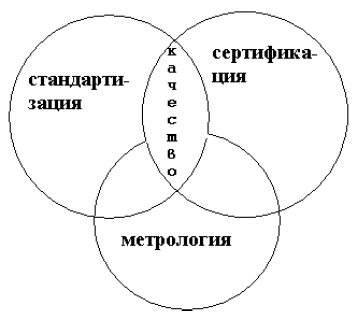 2
Метрология – это наука об измерениях, методах и средствах обеспечения единства измерений и методах и средствах обеспечения их требуемой точности. 
Предметом метрологии является измерение свойств объектов (длины, массы, плотности и т.д.) и процессов (скорость протекания, интенсивность протекания и др.) с заданной точностью и достоверностью.
Объектом метрологии является физическая величина. 
Физическая величина – это одно из свойств физического объекта, общее в качественном отношении для многих физических объектов, но в количественном отношении индивидуальное для каждого физического объекта. 
Мера – это средство измерения, предназначенное для воспроизведения ф.в. заданного размера.
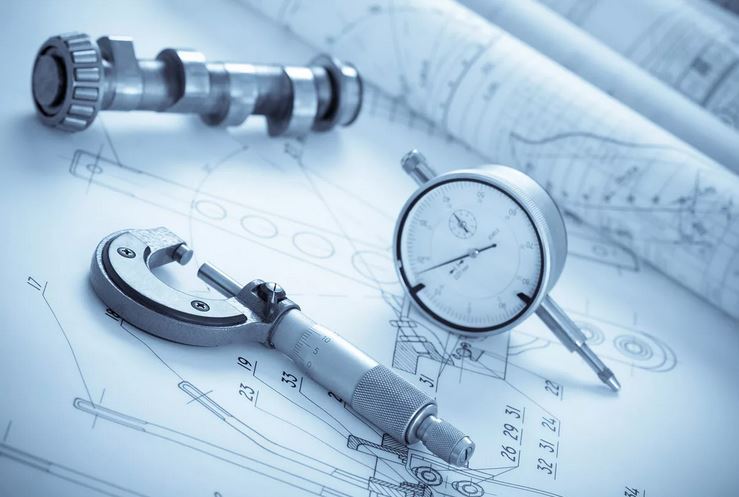 3
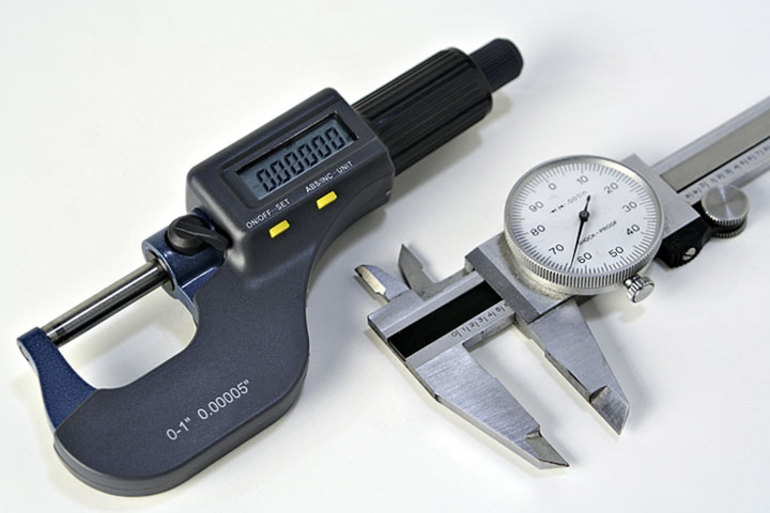 Понятие единство измерений характеризует состояние измерений, когда их результаты выражены в узаконенных единицах, а погрешности известны и не выходят за установленные пределы с заданной вероятностью. 

Погрешность измерения – это отклонение результата измерения от истинного значения измеряемой величины. 

Измерение – это нахождение значения физической величины опытным путем с помощью специальных технических средств. 

Истинное значение физической величины – это значение, идеально отражающее соответствующее свойство объекта, как в количественном, так и в качественном отношениях.
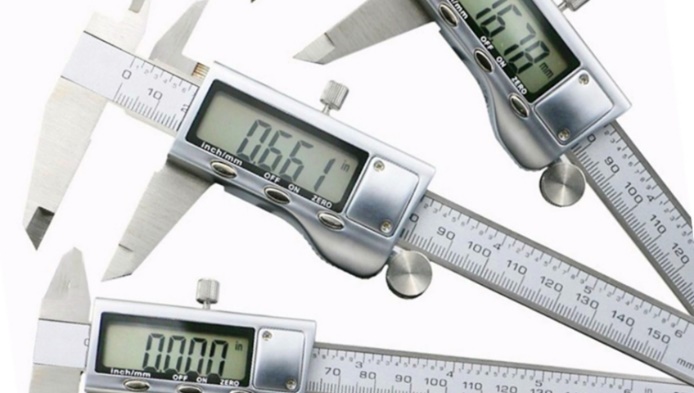 4
Классификация измерений по способу получения 
числового значения физической величины: 


Прямые – это измерения, при которых искомое значение физической величины получают непосредственно. 

Косвенные – это измерения, при которых искомое значение физической величины получают на основании прямых измерений других физических величин. 

Совместные измерения – одновременное измерение двух или нескольких не одноименных ФВ для определения зависимости между ними. 

Совокупные – это одновременное измерение нескольких одноименных физических величин, а искомое значение величин находят путем решения системы уравнений, получаемых при прямых измерениях различных сочетаний этих величин.
5
Цель
Изучение основных понятий, связанных с объектами измерения, свойства величины, количественные и качественные проявления свойств объектов материального мира; понятий, связанных со средствами измерения.
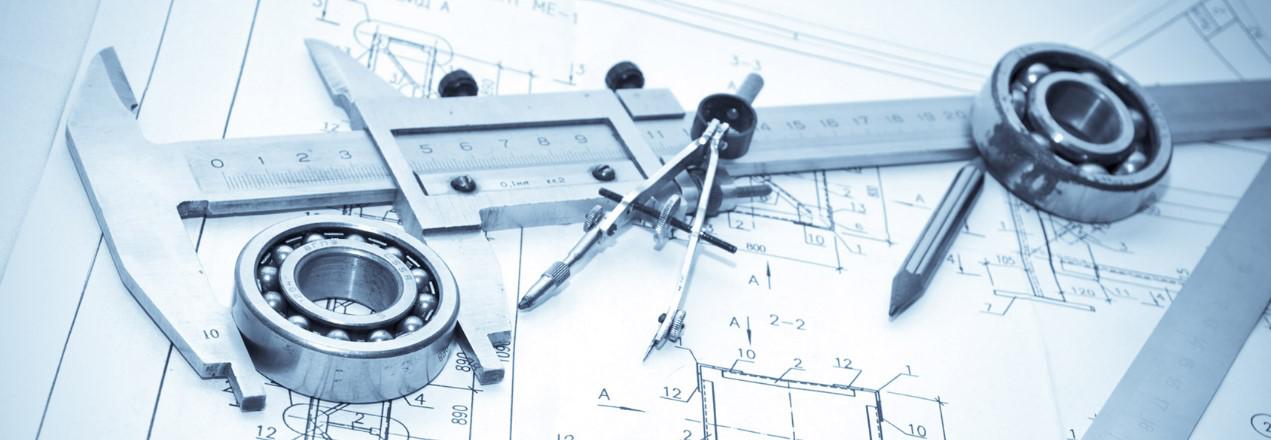 6
Основные задачи метрологии
К основным задачам метрологии согласно РМГ 29-99 относят: 
установление единиц физических величин, государственных эталонов и образцовых средств измерений; 
разработку теории, методов и средств измерений и контроля;
обеспечение единства измерений; 
разработку методов оценки погрешностей, состояния средств;
измерения и контроля; 
разработку методов передачи размеров единиц от эталонов;
образцовых средств измерений рабочим средствам измерений.
7
История развития метрологии
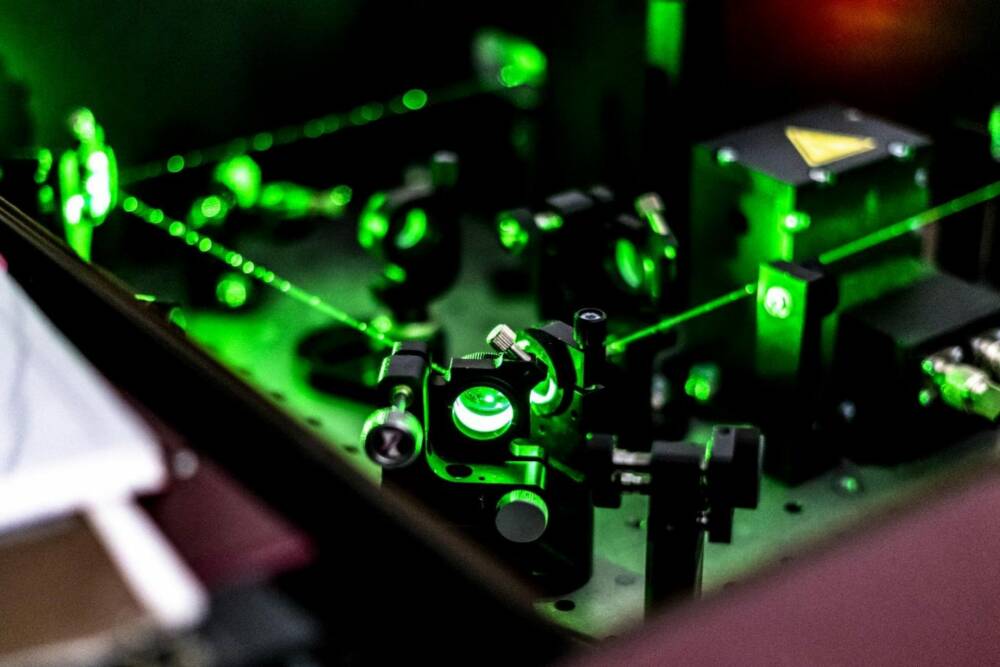 1835 год - указ "О системе Российских мер и весов" - утверждены эталоны длины и массы - платиновая сажень и платиновый фут; 
XVIII век — установление эталона метра (эталон хранится во Франции, в Музее мер и весов; в настоящее время является в большей степени историческим экспонатом, нежели научным инструментом); 
1832 год — создание Карлом Гауссом абсолютных систем единиц;
8
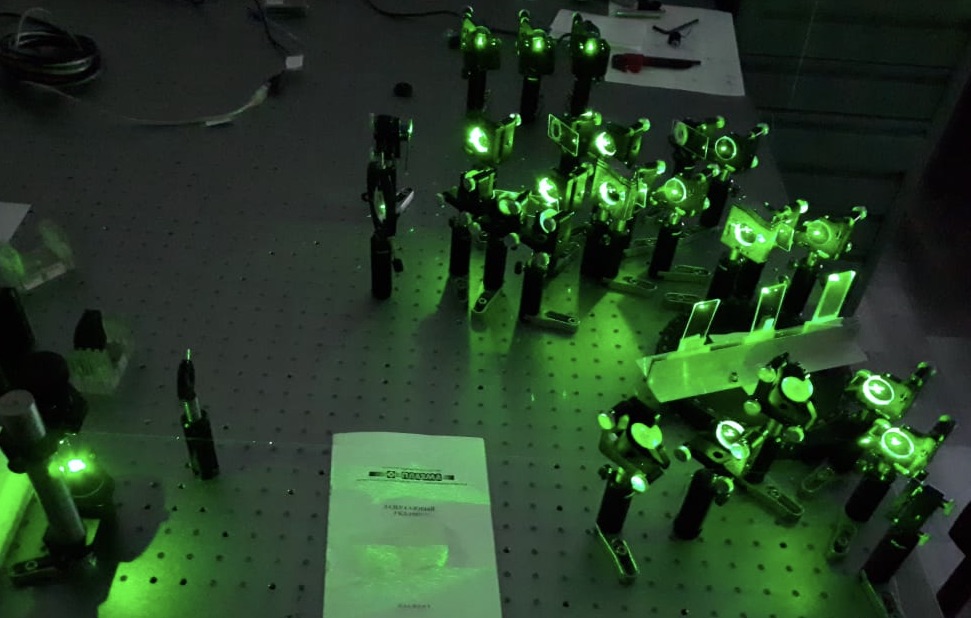 1835 год - указ "О системе Российских мер и весов" - утверждены эталоны длины и массы - платиновая сажень и платиновый фут; 
1875 год — подписание международной Метрической конвенции; 
1893 год — Учреждение по инициативе Д.И. Менделеева Главной палаты мер и весов в Санкт-Петербурге; 1918 год — декрет Совета Народных Комиссаров "О введении Международной метрической системы мер и весов";
9
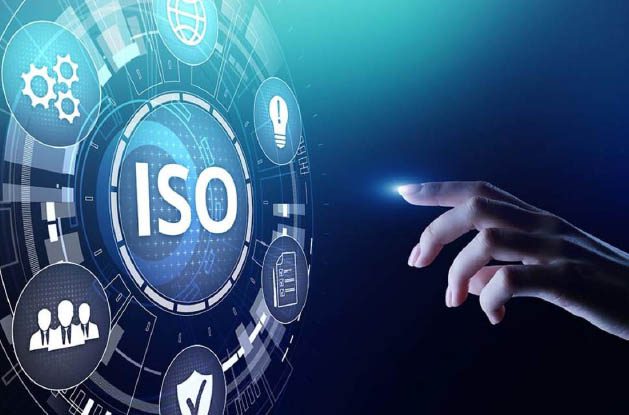 1960 год — разработка и установление Международной системы единиц (СИ); 

XX век — метрологические исследования отдельных стран координируются Международными метрологическими организациями.
10
СПАСИБО ЗА ВНИМАНИЕ!
Ассоц. проф., к.т.н., PhD Ережеп Д.Е.
d.yerezhep@satbayev.university